Shock
aborajooh emad aref MD,General Surgery GI AND Minimally Invasive Surgery   IMRCS JB and AB1
Outline
Definitions

Types of Shock

Resuscitation

Management principles
Shock
Circulatory failure leading to inadequate perfusion and delivery of oxygen to vital organs
Blood Pressure is often used as an indirect estimator of tissue perfusion
Oxygen delivery is an interaction of Cardiac Output, Blood Volume, Systemic Vascular Resistance
Hypotension
In Adults:
systolic BP  90 mm Hg

mean arterial pressure  60 mm Hg

 systolic BP > 40 mm Hg from the patient’s baseline pressure
Pathophysiology
ATP + H2O  ADP + Pi + H+ + Energy

Acidosis results from the accumulation of acid when during anaerobic metabolism the creation of ATP from ADP is slowed.

H+ shift extracellularly and a metabolic acidosis develops
Pathophysiology (2)
ATP production fails, the Na+/K+ pump fails resulting in the inability to correct the cell electronic potential. 
Cell swelling occurs leading to rupture and death.
Oxidative Phosphorylation stops & anaerobic metabolism begins leading to lactic acid production.
O2 Delivery - volume of gaseous O2 delivered to the LV/min.
O2 Consumption - volume of gaseous O2 which is actually used by the tissue/min.
O2 Demand - volume of O2 actually needed by the tissues to function in an aerobic manner
Demand > consumption = anaerobic metabolism
Mixed Venous Oxygenation
Used as a main marker of end organ perfusion and oxygen delivery

True mixed venous is drawn from the pulmonary artery (mixing of venous blood from upper and lower body)

Often sample will be drawn from central venous catheter (superior vena cava, R atrium)
Mixed Venous Oxygenation
Normal oxygen saturation of venous blood  68% – 77%
Low SCVO2
Tissues are extracting far more oxygen than usual, reflecting sub-optimal tissue perfusion (and oxygenation)
Following trends of SCVO2 to guide resuscitation (fluids, RBC, inotropes, vasopressors)
Physiologic Determinants
Global tissue perfusion is determined by: 

Cardiac output (CO)
CO = Heart rate (HR) times Stroke Volume (SV)
SV = function of Preload, Afterload, Contractility

Systemic vascular resistance (SVR)
Variables: Length, Inverse of Diameter, Viscosity
Cardiac Index Example
PATIENT A
60 yo male
50 kg
CO = 4.0 L/min
BSA = 1.86

CI = 2.2 L/min/m2
PATIENT B
60 yo male
150 kg
CO = 4.0 L/min
BSA = 2.64

CI = 1.5 L/min/m2
Resuscitation Goals
CI = 4.5 L/min/m2
Oxygen Delivery (DO2I) = 600 mL/min/m2 
< 400 is bad sign
Oxygen Consumption (VO2I) = 170 mL/min/m2
If VO2I < 100 suggest tissues are not getting enough oxygen
Maintain a mean arterial pressure of 60   (1/3 systolic + 2/3 diastolic)
Keep O2 sats >92%, intubate if neccesary
CVP
CVP of SVC at level of right atrium
pre-load “assessment”
normal 4 - 10 mm Hg
Pulmonary Artery Catheter
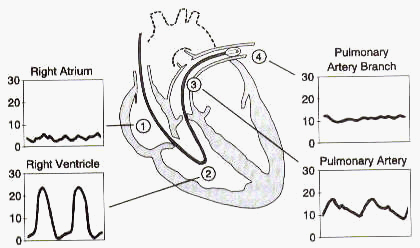 Waveform Analysis
A wave - atrial systole
C wave - tricuspid valve closure at ventricular systole
V wave - venous filling of right atrium
Hemodynamic Calculations
Parameter				Normal
Cardiac Index (CI)				2.8 - 4.2

Stroke Volume Index (SVI)		30 - 65

Sys Vasc Resistance Index (SVRI)	1600 - 2400

Left Vent Stroke Work Index (LVSWI)	43 - 62
“Shock is a symptom of its cause.”
Types of Shock
HYPOVOLEMIC

CARDIOGENIC

DISTRIBUTIVE

OBSTRUCTIVE
Common Features of Shock
Hypotension (not an absolute requirement)
SBP < 90mm Hg, not seen in “preshock”
Cool skin
Vasoconstrictive mechanisms to redirect blood from periphery to vital organs
Exception is warm skin in early distrib. shock
Oliguria (↓kidney perfusion)
Altered mental status  (↓brain perfusion)
Metabolic acidosis
Work-up
History to determine etiology
Bleeding (recent surgery, trauma, GI bleed)
Allergies or prior anaphylaxis
Sx consistent with pancreatitis, EtOH history
Hx of CAD, MI, current chest pain
Physical examination
Mucous membranes, JVD, lung sounds, cardiac exam, abdomen, rectal (blood), neuro exam, skin (cold  or warm)
Labs/Tests directed toward suspected dx
Hypovolemic Shock
Reduced circulating blood volume with secondary decreased cardiac output
Causes
hemorrhage
vomiting
diarrhea
dehydration
third-space loss
burns
Signs
 cardiac output
 PAOP
 SVR
Presentation of Hypovolemic Shock
Hypotensive
flat neck veins
clear lungs
cool, cyanotic extremities
evidence of bleeding?
Anticoagulant use
trauma, bruising
oliguria
Classes of  Hypovolemic Shock
SHOCK/HYPOVOLEMIA
FLUIDS… FLUIDS… FLUIDS…
BLOOD & PRODUCTS TRANSFUSION
CORRECT
ACIDOSIS
COAGULOPATHY
HYPOTHERMIA
Initial Resuscitation
CVP: 8- 12 mm Hg
MAP  65 mm Hg
UOP  0.5 cc/kg/hr
Mixed venous Oxygen Sat  70%
Consider:
Transfusion to Hb  10 
Dobutamine up to 20 g/kg/min
Treatment
Reverse hypovolemia vs. hemorrhage control

Crystalloid vs. Colloid

Pressors?
Cardiogenic Shock, intracardiac
Myocardial Injury or Obstruction to Flow
Arrythymias	
valvular lesions
AMI
Severe CHF
VSD
Hypertrophic Cardiomyopathy
Signs
 cardiac output
 PAOP
 SVR
 left ventricular stroke work (LVSW)
Cardiogenic Shock, extracardiac(Obstructive)
Pulmonary Embolism
Cardiac Tamponade
Tension Pneumothorax
Presentation will be according to underlying disease process.
Treatment
Improve myocardial function, C.I. < 3.5 is a risk factor

Catheterization if ongoing ischemia

Fluids first guided by CVP & PAOP, then cautious pressors

aortic DIASTOLIC pressures drives coronary perfusion (DBP-PAOP = Coronary Perfusion Pressure) GOAL - Coronary PP > 50 mm Hg

If inotropes and vasopressors fail, intra-aortic balloon pump
Cardiogenic Shock
Preload augmentation - Consider Fluids
Contractility
dopamine
dobutamine
phosphodiesterase inhibitor
Afterload reduction
nitroglycerin
dobutamine
Intra-Aortic Balloon Pump
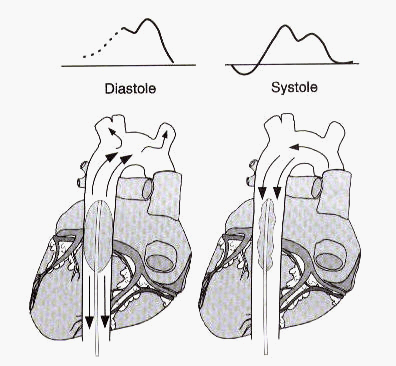 Distributive Shock
Types
Sepsis
Anaphylactic
Acute adrenal insufficiency
Neurogenic

Signs
± cardiac output
 PAOP
SVR
Management of Septic Shock
Early goal directed therapy
Identification of source of infection
Broad Spectrum Antibiotics
IV fluids 
Vasopressors
Steroids ??
Recombinant human activated protein C ( Xygris)
Bicarbonate if pH < 7.1
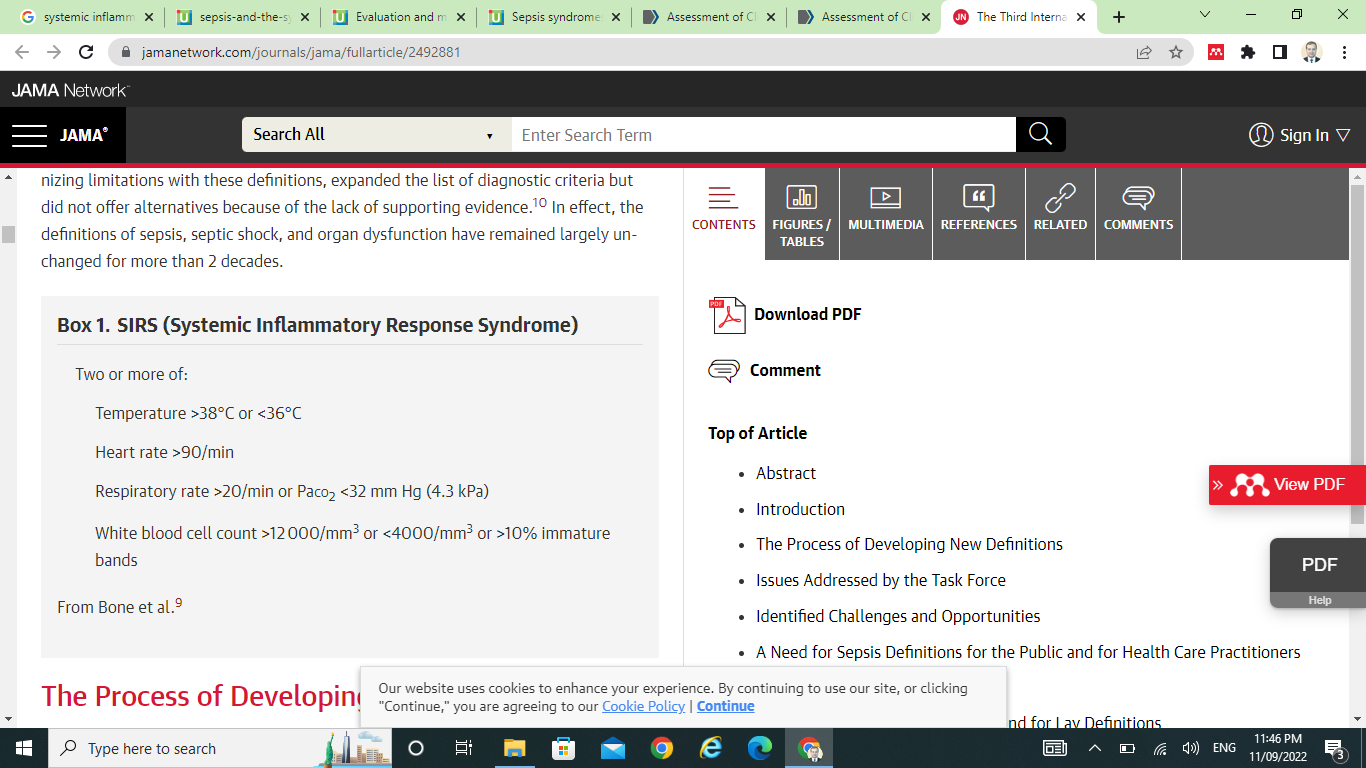 qSOFA (Quick SOFA) Criteria
Respiratory rate ≥22/min
Altered mentation
Systolic blood pressure ≤100 mm Hg
Terms and Definitions
Sepsis is defined as life-threatening organ dysfunction caused by a dysregulated host response to infection.
Organ dysfunction can be identified as an acute change in total SOFA score ≥2 points consequent to the infection.
Septic shock is a subset of sepsis in which underlying circulatory and cellular/metabolic abnormalities are profound enough to substantially increase mortality.
Patients with septic shock can be identified with a clinical construct of sepsis with persisting hypotension requiring vasopressors to maintain MAP ≥65 mm Hg and having a serum lactate level >2 mmol/L (18 mg/dL) despite adequate volume resuscitation. With these criteria, hospital mortality is in excess of 40%.
Steroid Use in Sepsis
Refractory shock 200-300 mg/day of hydrocortisone in divided doses for 7 days 
ACTH test
Once septic shock resolves, taper dose 
Add fludrocortisone 50 g po q day
Sepsis
Fluids
Correct the cause
Antibiotics
Debridement
Vasopressors
Phenylephrine
Levophed
Adrenal Crisis  Distributive Shock
Causes
Autoimmune adrenalitis
Adrenal apoplexy = B hemorrhage or infarct
heparin may predispose

Steroids may be lifesaving in the patient who is unresponsive to fluids, inotropic, and vasopressor support.
Summary
Type			PAOP		C.O.		SVR

HYPOVOLEMIC	     		    		     

CARDIOGENIC	     		    		     

DISTRIBUTIVE	  or N	 varies	     

OBSTRUCTIVE	     		    		     
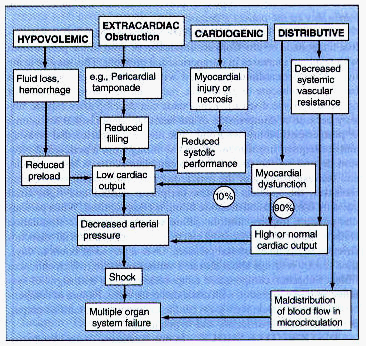 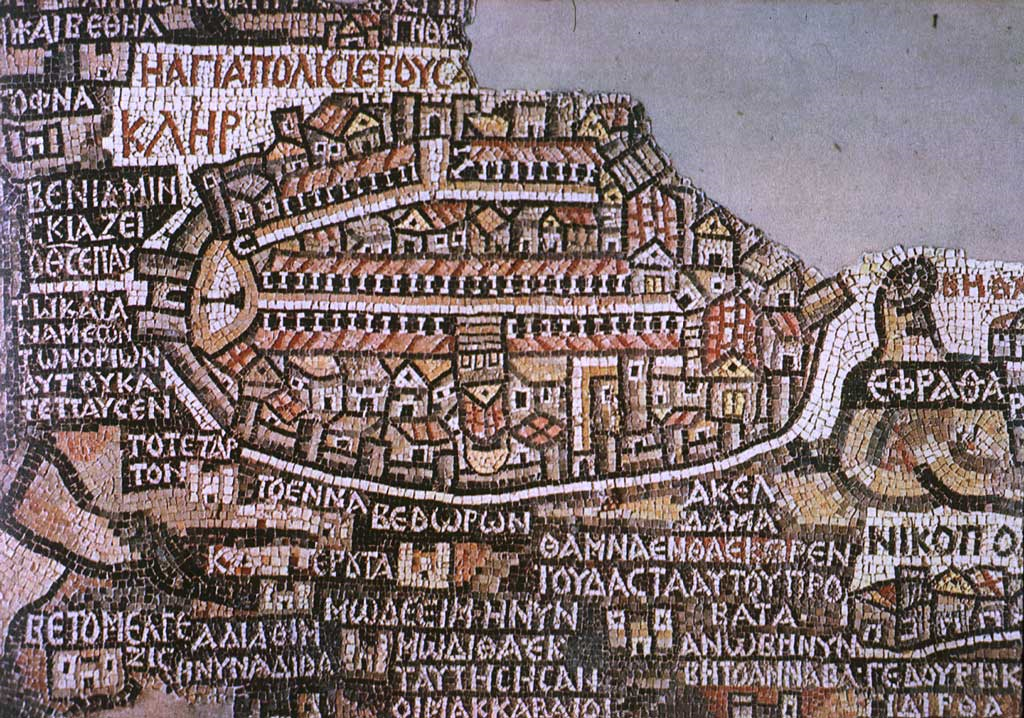 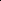 Vasopressors
Assure adequate fluid volume
Administer via CVL
Do not use dopamine for renal protection
Requires arterial line placement
Vasopressin:
Refractory shock
Infusion rate 0.01 – 0.04 Units/min
Vasopressor Agents?
Augments contractility, after preload established, thus improving cardiac output.

Risk tachycardia and increased myocardial oxygen consumption if used too soon

 increased C.I. improves global perfusion
Vasopressors & Inotropic Agents
Dopamine

Dobutamine
Norepinephrine

Epinephrine

Amrinone
Dopamine
Low dose (0.5 - 2 g/kg/min) = dopaminergic

Moderate dose (3-10 g/kg/min) = -effects

High dose (> 10 g/kg/min) = -effects

SIDE EFFECTS
tachycardia
> 20 g/kg/min  to norepinephrine
Dobutamine
-agonist

5 - 20 g/kg/min

potent inotrope, variable chronotrope

caution in hypotension (inadequate volume) may precipitate tachycardia or worsen hypotension
Norepinephrine
Potent -adrenergic vasopressor

Some -adrenergic, inotropic, chronotropic

Dose 1 - 100 g/min

Unproven effect with low-dose dopamine to protect renal and mesenteric flow.
Epinephrine
- and -adrenergic effects

potent inotrope and chronotrope

dose 1 - 10 g/min

increases myocardial oxygen consumption particularly in coronary heart disease
Amrinone
Phosphodiesterase inhibitor, positive inotropic and vasodilatory effects

increased cardiac stroke output without an increase in cardiac stroke work

most often added with dobutamine as a second agent

load dose = 0.75 -1.5 mg/kg  5 - 10 g/kg/min drip
main side-effect - thrombocytopenia